Лекция 2. Свободные  колебания в системе связанных осцилляторов
Дополнение к § 1
*) 1.5*. Особенности  колебаний  нелинейного  осциллятора
1.5.1. Линейный осциллятор – гармонический осциллятор 
(или откуда берутся гармонические колебания?)
??
F  х
А как это так получается?
Система консервативна 
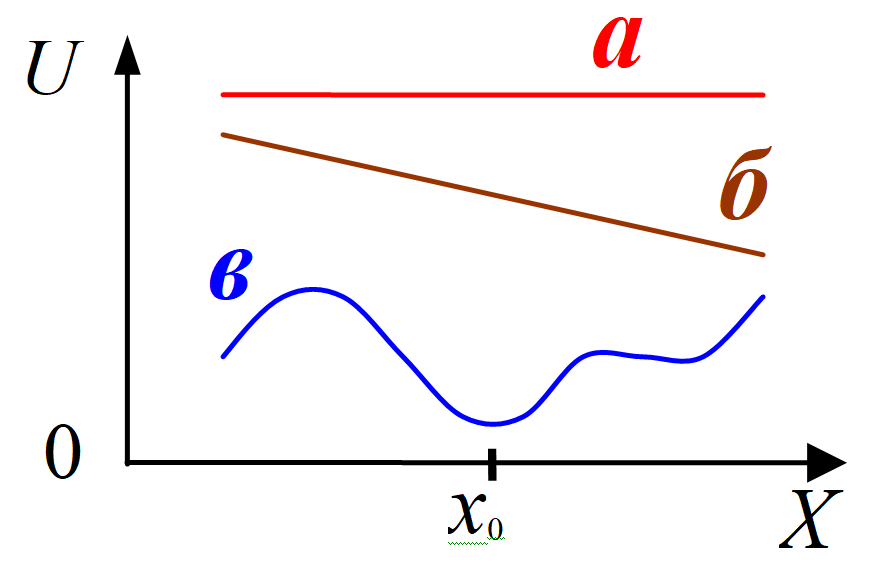  U(x)   х2,     пружина
А если U(x) – сложная функция ?
х – х0    - «малый аргумент»
Разложим в ряд
х
2
   мало !   Тогда:
и тогда
Но:
«Возвращающая сила»,  линейный, гармонический осциллятор !!!
А  если U()  не  пропорциональна  2 ?
Примеры: “Потенциал Морзе”, “Леннард-Джонса” (6/12), “Бакингема”, …
3
«Потенциал Морзе»
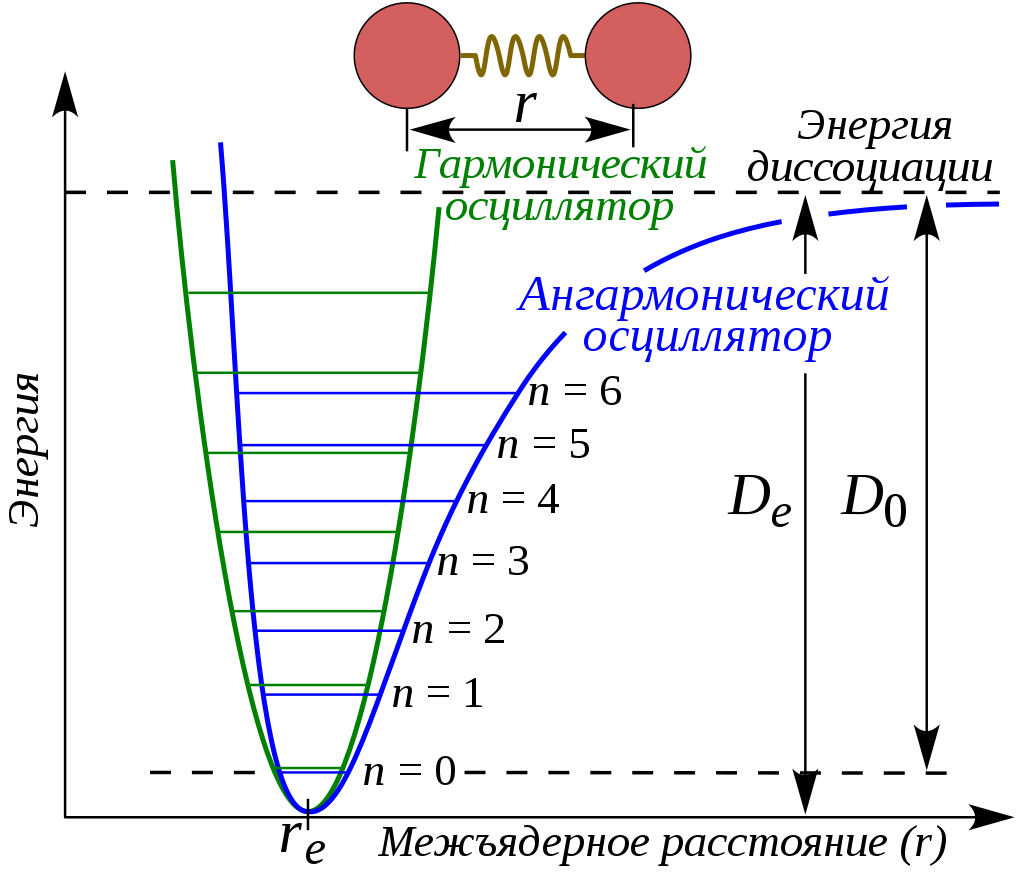 4
Ангармонизм колебаний нелинейного осциллятора
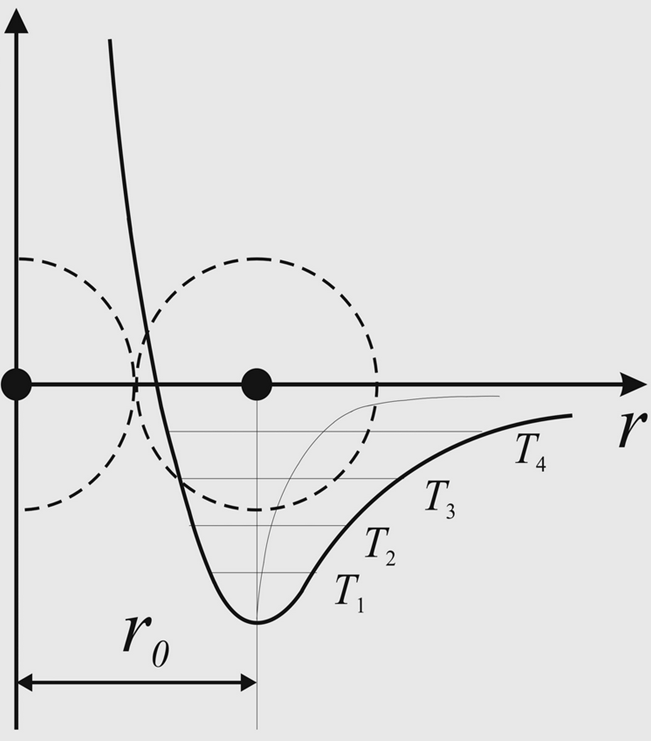 U
тепловое расширение кристаллов

растёт !
t
Наиболее  вероятное расстояние  между ядрами  атомов
1.5.2. Нелинейный («ангармонический») осциллятор
   растёт    нельзя «аппроксимировать параболой»
f() = k + k2 2 + k3 3 + …
(t) = A1cos(0t + 0) + A2cos(20t + 02) + A3cos(30t + 03) + …
Ангармонизм
Неизохронность
! ??
6
h
U = mgh
Амплитуды разные
x
Изохронность / Неизохронность
x
Пример 1: “Чаша”, …
А1
т.е.  U(x)   x2
Fx = -kx
А2
Изохронность
T = const
t
0
T /4
Пример 2:
U = mg y
F = const
y
ay = const = g
А1
А2
Неизохронность !
T  const
t
0
T1 /4
T2 /4
§ 2. Свободные  колебания в  системе  связанных  осцилляторов.
(о “модах” …)                            Колебания молекул
2.1. Симметричная  система  двух  связанных  осцилляторов. 
Нормальные колебания
m
m
k
k1
k
1 = х1  х10
2 = х2  х20
x20
x10
X


1
2
Модель: 
Крайние атомы неподвижны, а «средние» одинаковы ;
Одномерный случай;
Система консервативна – трения нет;
Все связи – квазиупругие – взаимодействуют линейные осцилляторы. Средняя пружинка моделирует связь осцилляторов:
Система уравнений и её решение:     …
(Опр.) Нормальными координатами называются линейные комбинации исходных координат, которые позволяют свести систему уравнений к системе уравнений  гармонических  осцилляторов
Частоты нормальных колебаний (мод)
??
А что же это за «моды» такие,
и как движутся сами атомы
Симметричная система связанных осцилляторов
“Нормальные колебания”  “Моды”
а
Синфазно
б
Противофазно
10
Антракт
Замечания:
1) Симметричная система со слабой связью k1 << k
“Биения”
2) Моды энергетически независимы !!
??
3) Несимметричные  системы
Замечания:
1) Симметричная система со слабой связью k1 << k
Биения
L
L
L
L
I1
I2
I
C
C
C
C1
C
–

+
–

+
+

–
q1(t)
q(t)
q2(t)
q1(t)
q2(t)
направление обхода
направление обхода
б)
а)
а) Два одинаковых контура и б) Контуры с ёмкостной связью.
2.2. Связанные  колебательные  контуры
«Ёмкостная  связь»  контуров
“Вместо” k1     1/C1
L
L
I2
I1
направление обхода
направление обхода
C
C1
C
–

+
+

–
–

+
q
q1
q2
2.2. Связанные  колебательные  контуры
Ёмкостная  связь  контуров
2-е правило Кирхгофа и  “-/+”:
Синфазно
Противофазно
I2
I1
а)
Синфазно
б)
Противофазно
I2
I1
Связанные  электрические  контуры
Ёмкостная  связь  контуров
Биения  для  связанных  электрических  контуров
2.3. Колебания молекул (колебательная/молекулярная  спектроскопия)
ц.м.
x1
x2
k
X


m2
m1
2.3.1. Двухатомная молекула
Внутримолекулярные колебания свободной двухатомной молекулы (Модель «гармонический осциллятор» в химии)
 = х2  х1  l0
Задачи 2.3 – 2.5 :
Одна “колебательная  степень свободы”
??
А  где  её  можно “увидеть”??
Пример 1. Изотопные сдвиги в колебательных спектрах
«Приведённая масса молекулы»
Пример 2. Свободные и связанные гидроксилы
2.3.2. Многоатомные молекулы. Колебательные степени свободы молекул:           3N – 6 / 3N – 5
??
проверим
Колебания молекул Н2О
 2= 1650 см-1
 1= 3660 см-1
 3= 3760 см-1
Молекулярная / Колебательная спектроскопия :1) Инфаракрасного поглощения света(ИК-спектроскопия)IR-Spetroscopy 2) Комбинационного рассеяния света(КР-спектроскопия   «Рамановская»)Raman Spetroscopy
2.3. Колебания молекул (колебательная/молекулярная спектроскопия)
продолжение …
2.3.2. Многоатомные молекулы. Колебательные степени свободы молекул:           3N – 6 / 3N – 5
Линейные молекулы (CO2)
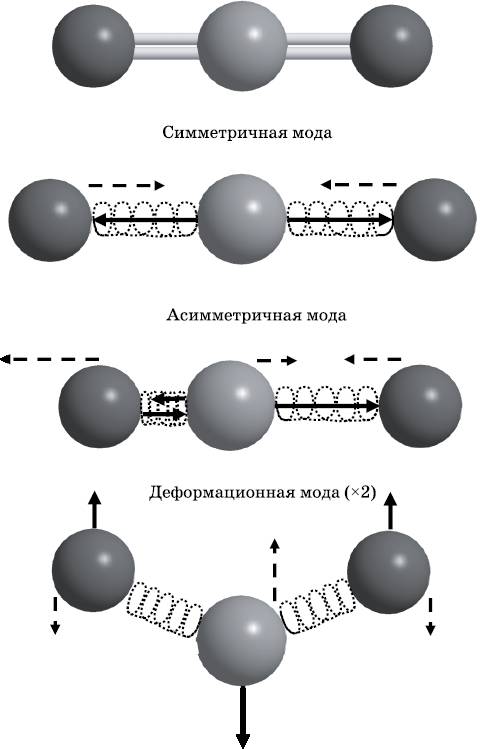 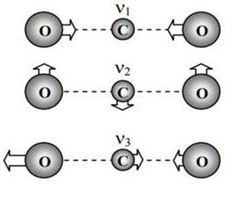  1= 1351 см-1
1351 см-1
Симметричная мода
 2= 672 см-1
Антисимметричная мода
2396 см-1
  ? в спектроскопии: “Частота” / “Волновое число”.  = 1/
 3= 2396 см-1
672 см-1
Три фундаментальные моды молекулы СО2:  
 1 - Симметричная валентная мода;
2  - деформационная мода
3 - антисимметричная валентная мода;
Деформационная мода
Молекулярная колебательная спектроскопия
ИК спектры
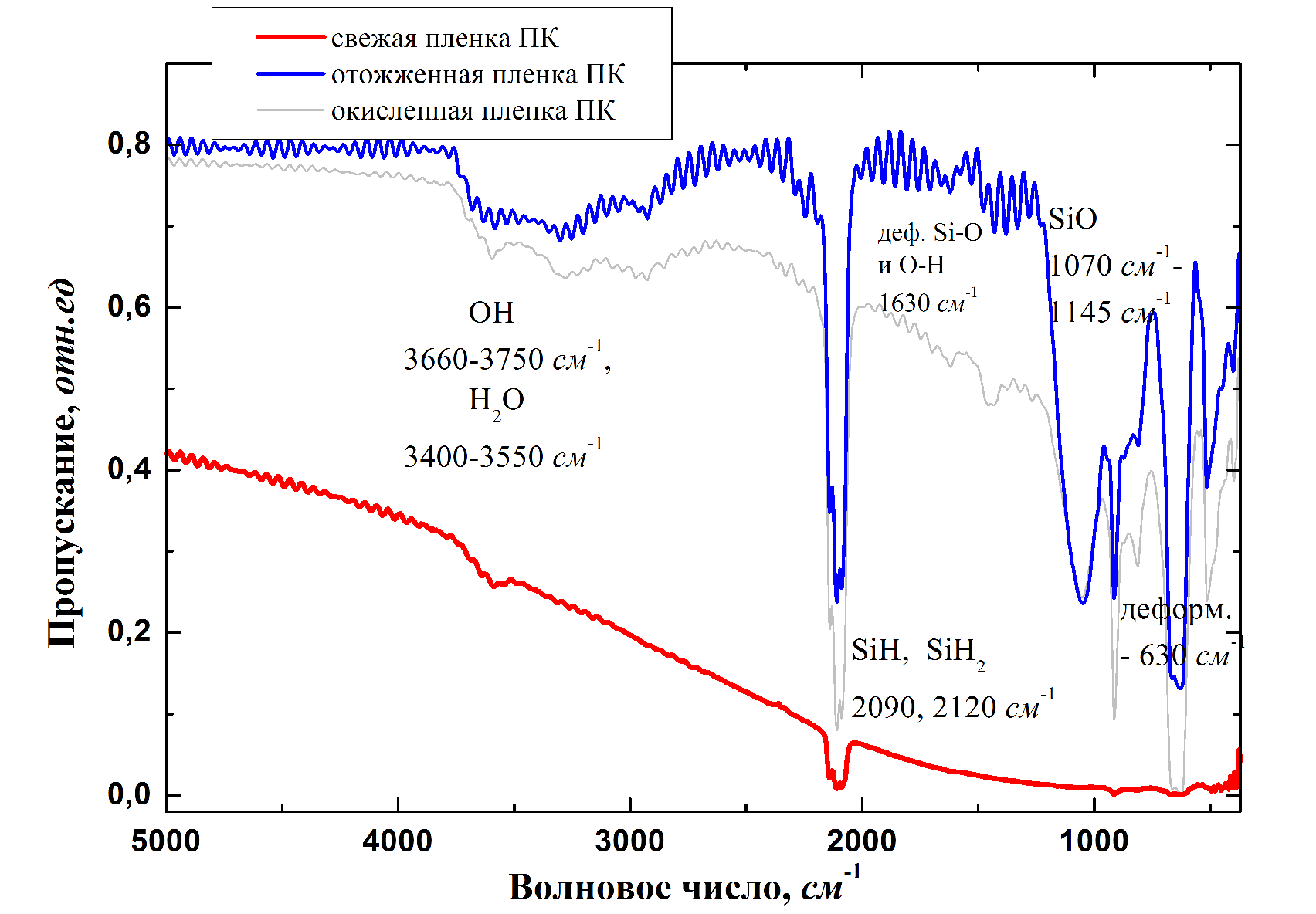 ИК спектроскопия
The infra-red (IR) spectroscopy of porous silicon
Спектры комбинационного рассеяния света c-Si
Кристаллический кремний (с-Si)
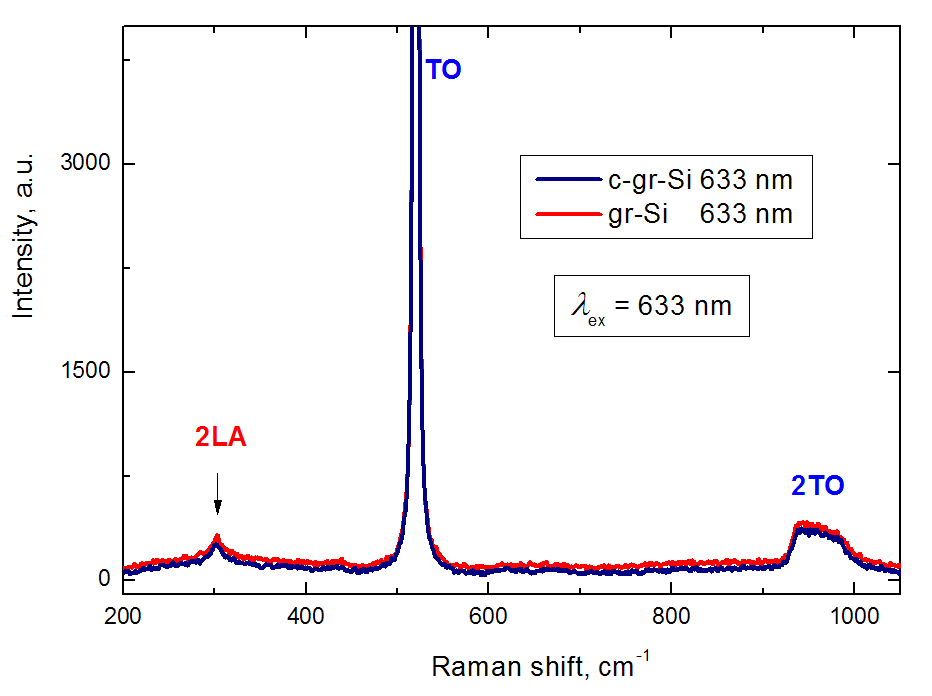 Оптические фононы
акустические фононы
Спектры КРС арсенида галлия (GaP)
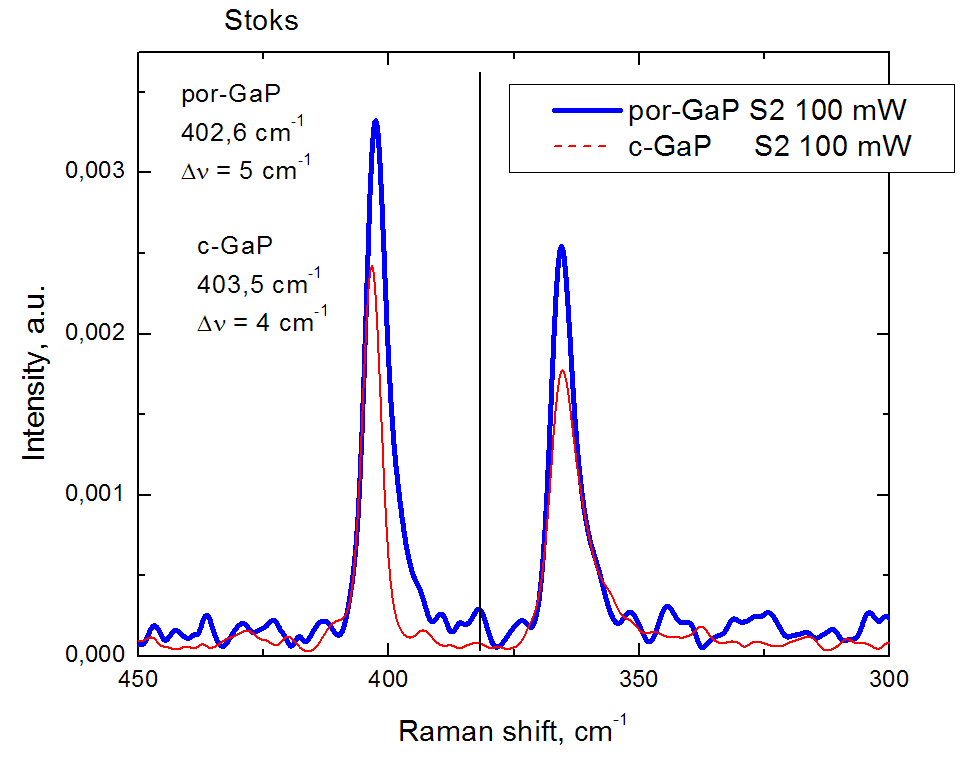 Спектр комбинационного рассеяния света воды
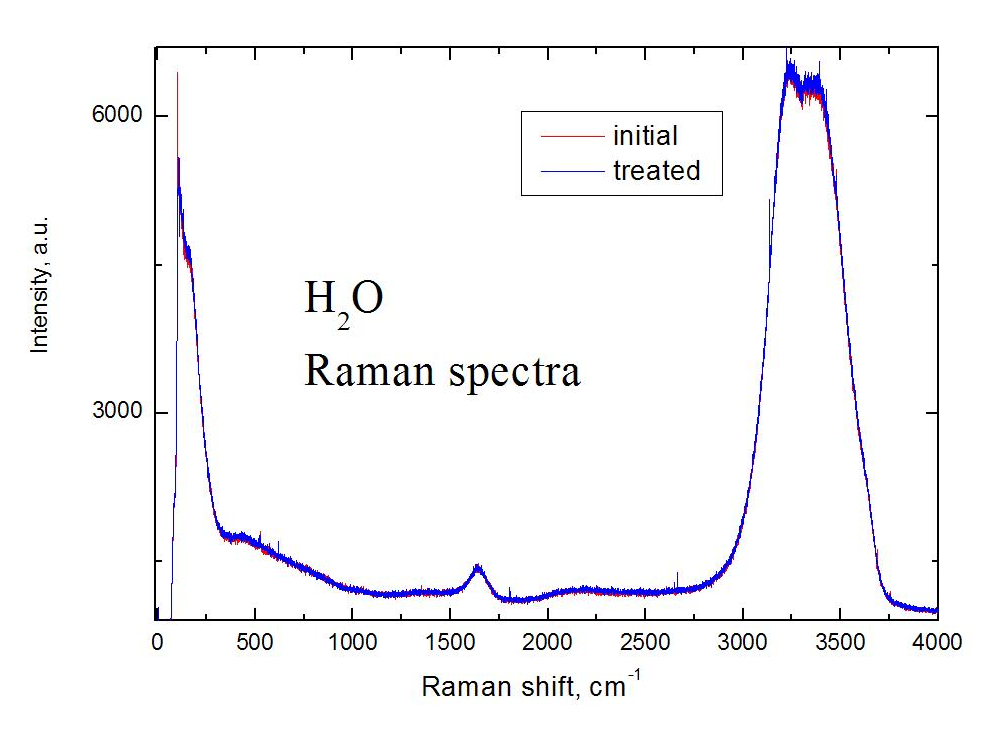 деформационные
валентные
26
Спектр комбинационного рассеяния света
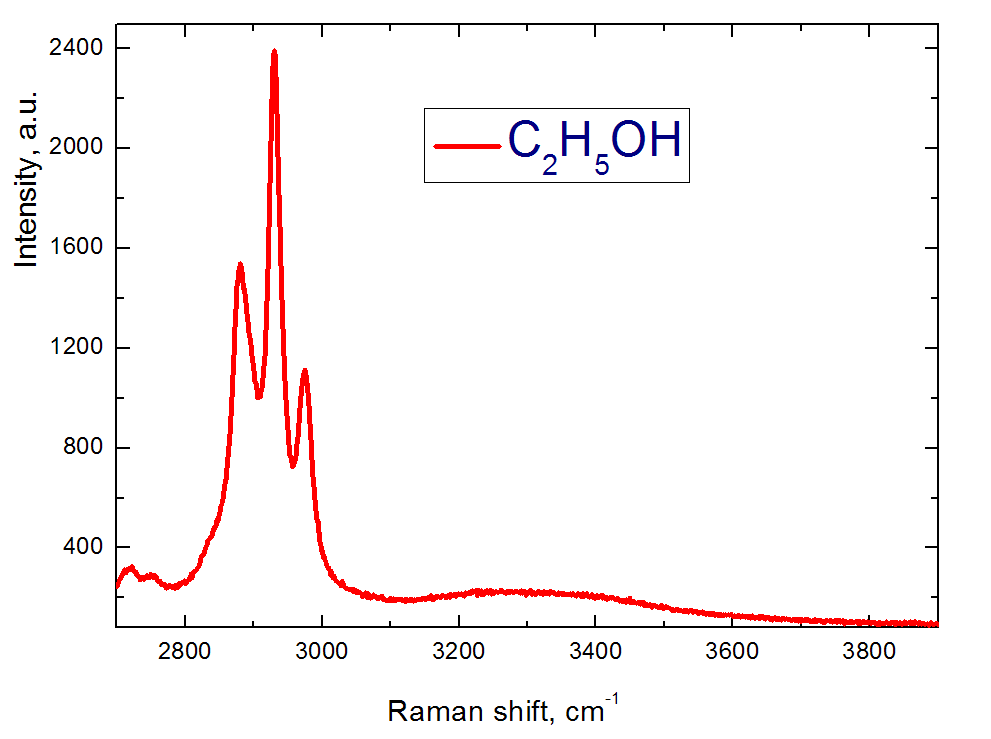 27
Спектры комбинационного рассеяния света
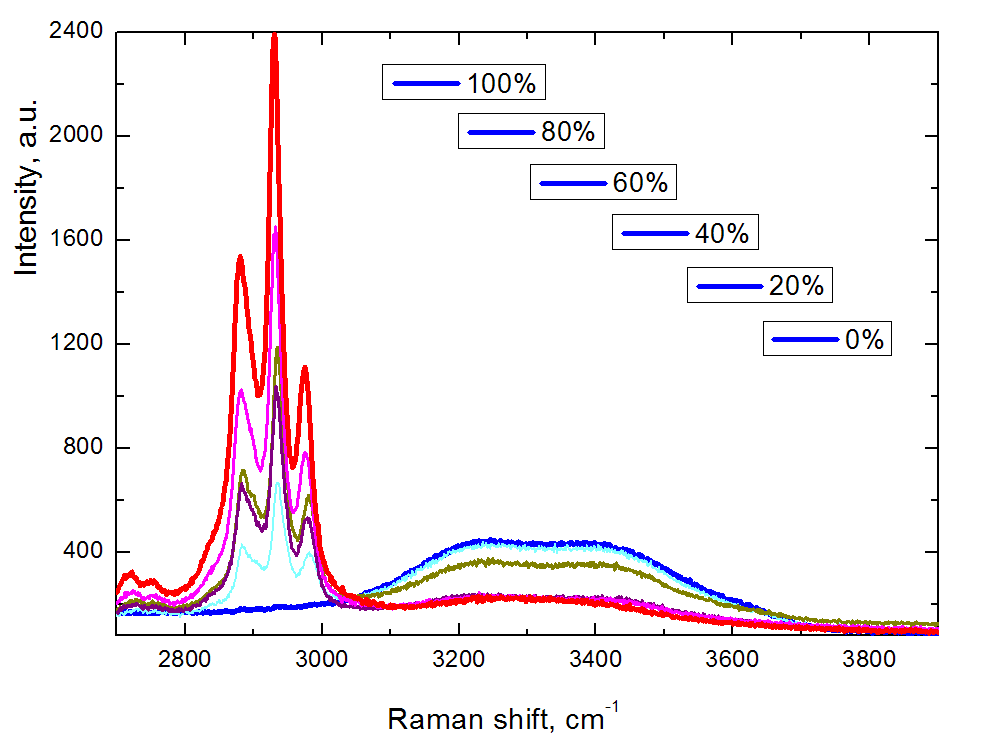 28
Доска 1
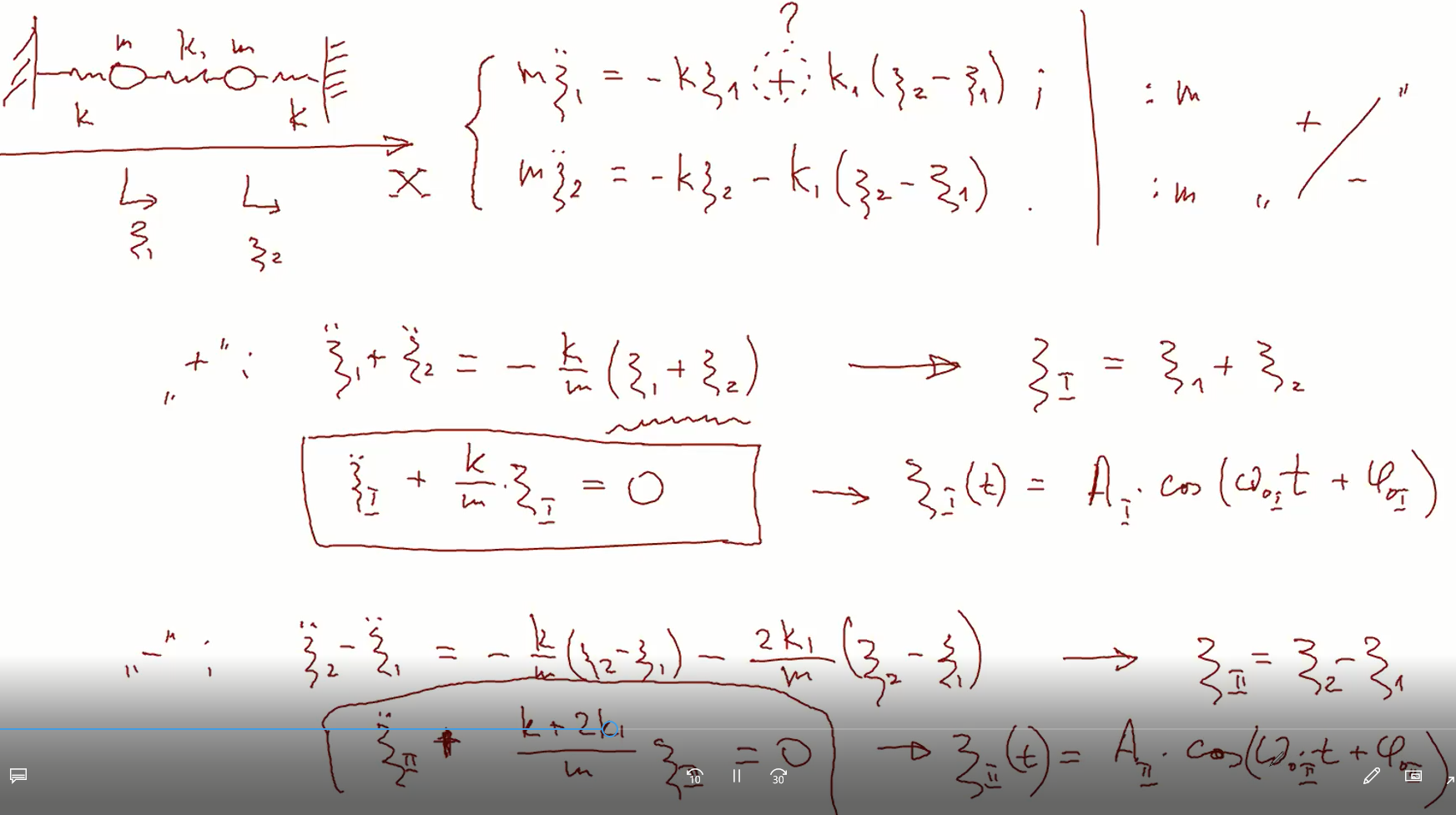 29
Доска 2
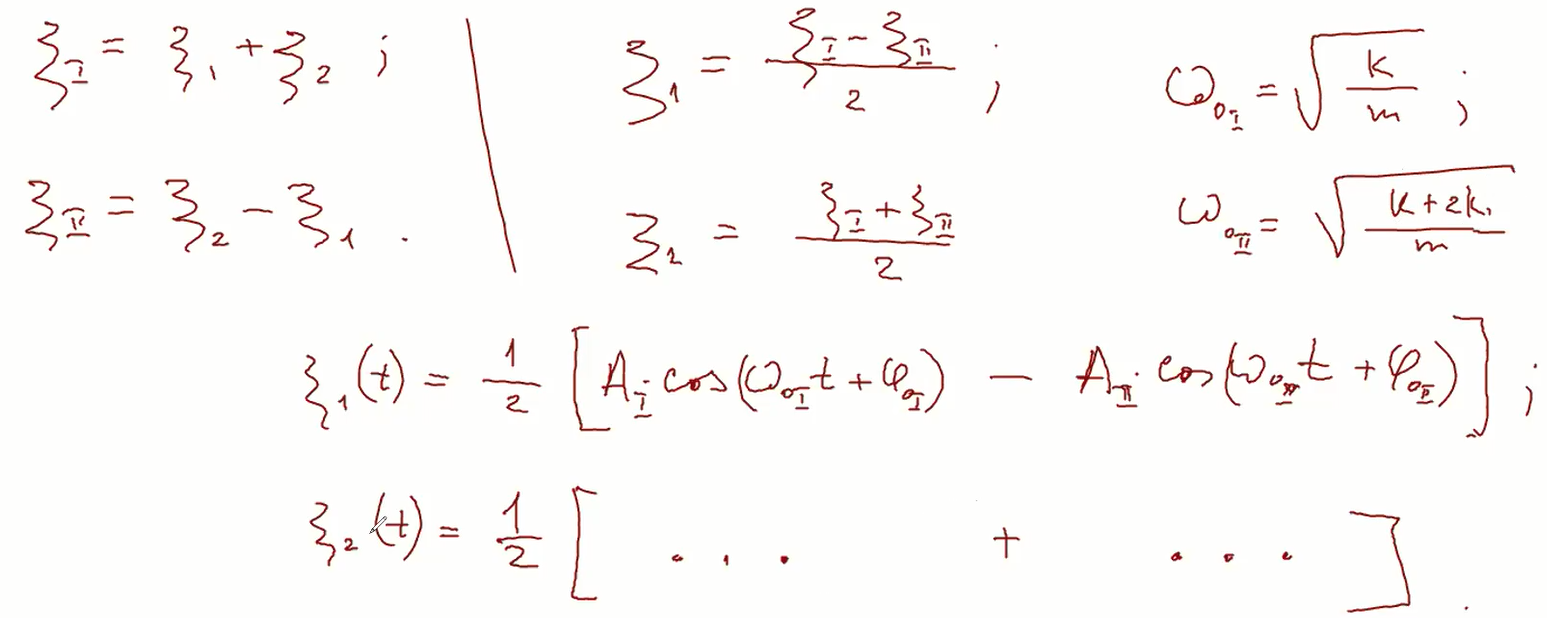 30
Доска 3
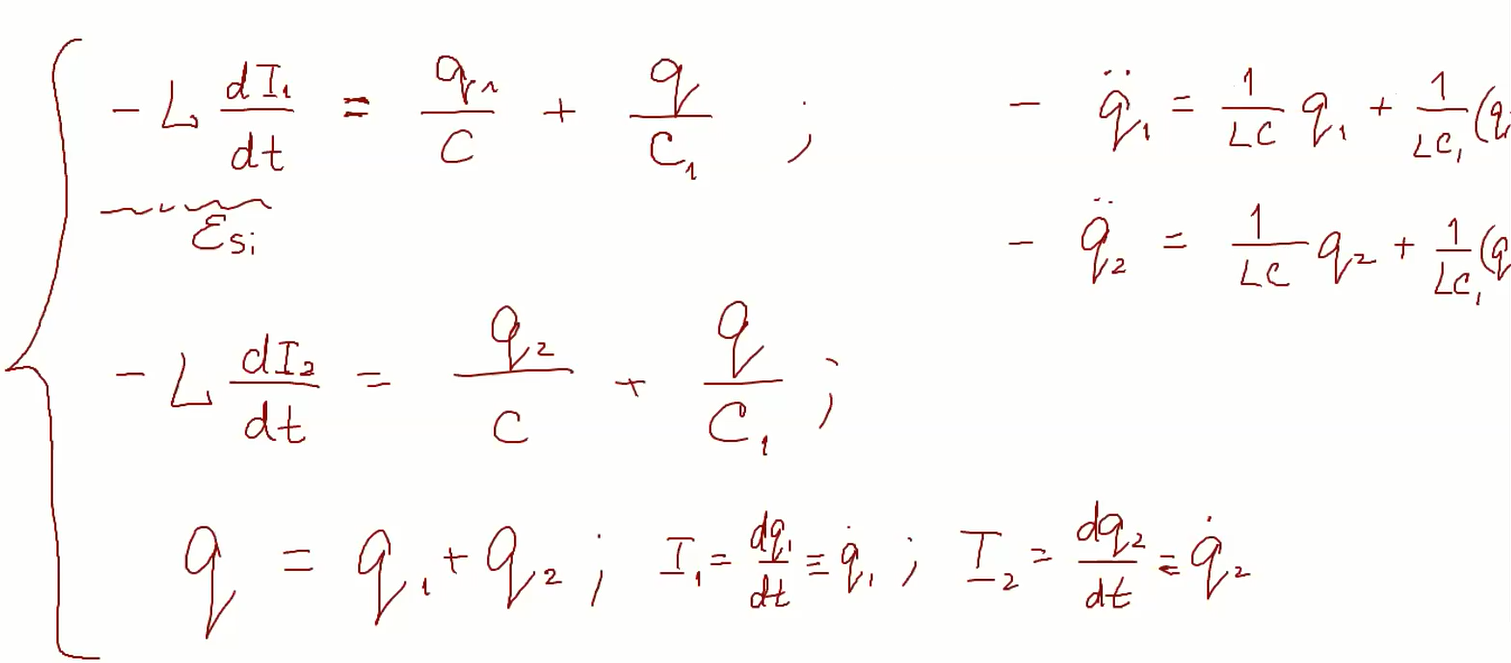 31
Доска 4
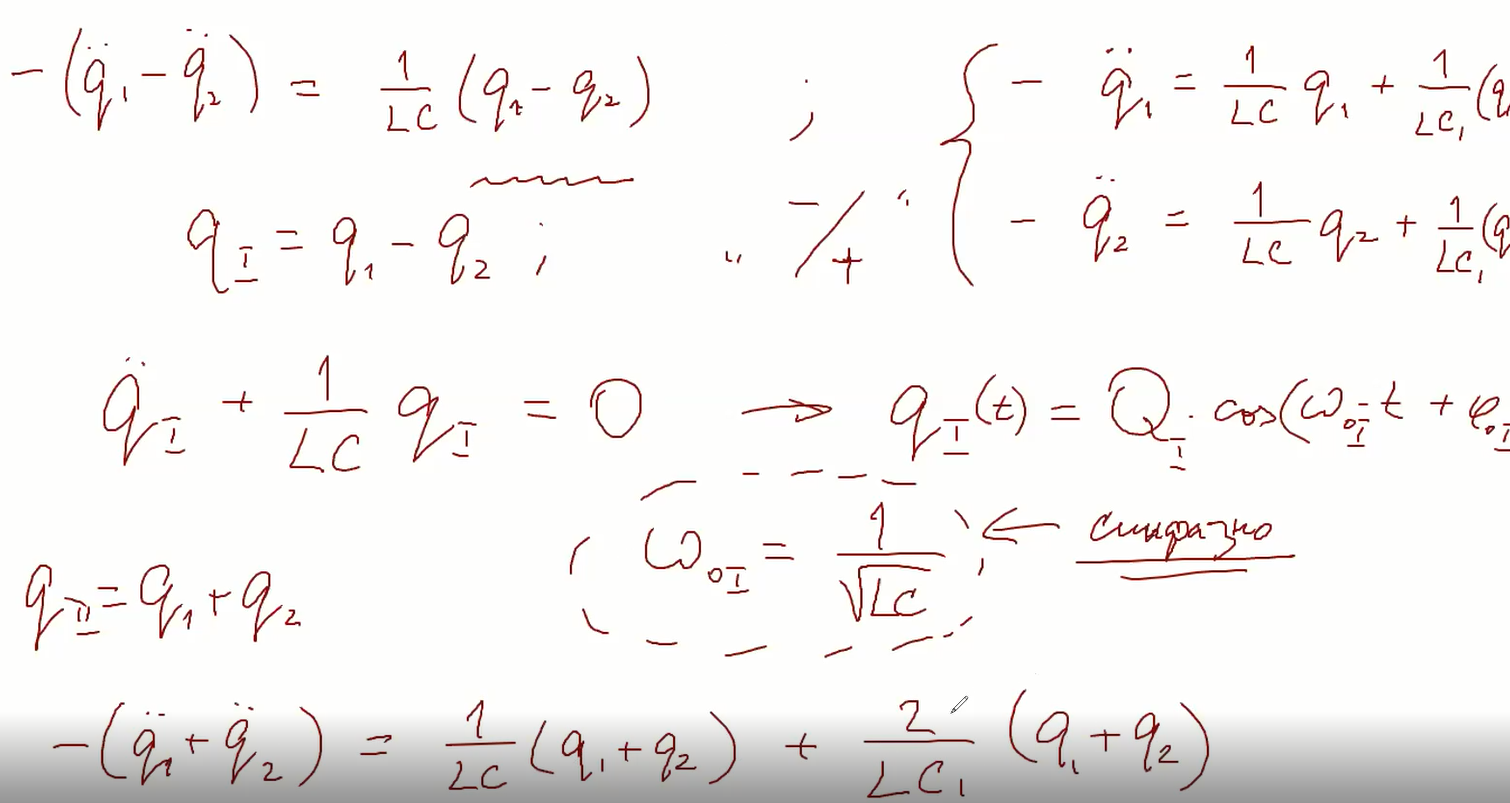 32